E   D   U   N   A   B   I   O
BB
BIODIVERSIDAD
AGROBIODIVERSIDAD
Background
DAAD call Biodiversity

Submission of 27 project proposals - Selection of 6 projects

Financial support for 2014 and 2015 

Financial support for 2016 and 2017 upon the evaluation of the results of the first two years
22.02.2015
©  2009  UNIVERSITÄT ROSTOCK | Agrar- und Umweltwissenschaftliche Fakultät
2
Partners- task and expertise UPDATED
Application and project management
e-learning modules, MOOCs
Quality management and evaluation
Internet platform

Expertise:
Cropping systems
Molecular biology and breeding
Soil Science
Environmental factors
Special crops and plant ingredients
Chemistry/Organic chemistry
Didactic
Politics
Partner UR
University of Rostock


Faculty of Agricultural and Environmental Sciences (PD Dr. Bettina Eichler-Löbermann, Prof. Ralf Uptmoor, Prof. Konrad Miegel)

Faculty of Mathematics and Sciences (Prof. Peter Langer, Prof. Alfred Flint,)

Faculty of Social Sciences and Economy
(Prof. Nikolaus Werz)
22.02.2015
©  2009  UNIVERSITÄT ROSTOCK | Agrar- und Umweltwissenschaftliche Fakultät
3
Partners- task and expertise
Opening workshop 2014 (together with UCLV)
Knowledge transfer


Expertise:
Cropping systems
Management of natural resources
Biochemistry
Partner UG
Universidad Granma - Bayamo (Cuba)


Faculty of Agriculture
(Prof. Raúl López, Dr. Dilver Pena)
22.02.2015
©  2009  UNIVERSITÄT ROSTOCK | Agrar- und Umweltwissenschaftliche Fakultät
4
Partners- task and expertise
Opening workshop 2014 – together with UG
e-learning
Quality management and Evaluation

Expertise:
Cropping systems
Animal Science
Biotechnology
Chemistry and Phamarcy
Naturopathy and medicine plants
Soil science
Partner UCLV
Universidad Central de las Villas – Santa Clara (Cuba)

Faculty of Agriculture
(Dr. Andres Castro, Dr. Pedro de Fé)

Faculty of Chemistry and Pharmacy
(Dr. C. Luis Bravo Sánchez)

Institute for Biotechnology
(Dr. Osvaldo Fernández)
22.02.2015
©  2009  UNIVERSITÄT ROSTOCK | Agrar- und Umweltwissenschaftliche Fakultät
5
Partners- task and expertise
Environmental education
Knowledge transfer and teacher training
workshop 2017


Expertise:
Management of agro-ecosystems
Integrated plant protection
Indicators for sustainability

Chemistry of natural products
Partner ULP
Universidad La Plata (Argentina)


Faculty of Sciences, Department of Ecology
(Prof. Santiago Sarandon)

Faculty of Sciences, Department of Chemistry
(Dr. Jorge Jios)
22.02.2015
©  2009  UNIVERSITÄT ROSTOCK | Agrar- und Umweltwissenschaftliche Fakultät
6
Partners- task and expertise
Internet-Platform
Field trip 2015
workshop 2015
Knowledge transfer
Course Microbial Diversity

Expertise:
Biotechnology
Agroforestry
Mixed cropping systems
Microbiology and microbial diversity
Partner CB
Corpoica Bogotá (Colombia)


Center of Biotechnology
(Dr. Alba Marina, Dr. Martha Gómez, Laura Villamizar)

Universidad Ciencias Aplicadas
22.02.2015
©  2009  UNIVERSITÄT ROSTOCK | Agrar- und Umweltwissenschaftliche Fakultät
7
Partners- task and expertise
Field trip 2016
Workshop 2016
Knowledge transfer
E-learning

Expertise:
Biotechnology
Management of natural ressources
Partner UNA
Universidad Nacional Agraria – Managua (Nicaragua)

Department of Plant Production
(Dr. Carolina Vega)
22.02.2015
©  2009  UNIVERSITÄT ROSTOCK | Agrar- und Umweltwissenschaftliche Fakultät
8
Master Study courses involved
S1 Manejo sostenible de los recursos naturales (Universidad Granma) 
S2 Ciencias Agropecuarias (Universidad Granma)
S3 Producción de medicamentos de origen natural (UCLV)
S4 Biotechnolgía de las Plantas (UCLV)
S5 Proteccion Vegetal (Universidad La Plata)
S6  Agroecología (Universidad Nacional Agraria)
S7 Agroforestería tropical (Corpoica in cooperation with Universidad de Ciencias Aplicadas y Ambientales
S8 Salud Animal Avazada (UCLV)

Rostock – Produccion de las plantas y medioambiente
22.02.2015
©  2009  UNIVERSITÄT ROSTOCK | Agrar- und Umweltwissenschaftliche Fakultät
9
2014 – main outcomes
Finances:
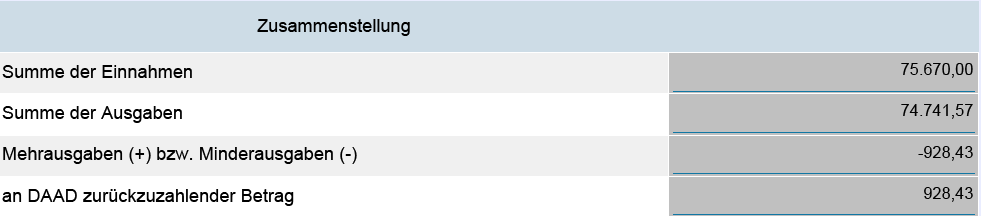 22.02.2015
©  2009  UNIVERSITÄT ROSTOCK | Agrar- und Umweltwissenschaftliche Fakultät
10
2014 – main outcomes
Finances:

Aministration (Sonia) – 			8.942 €
Consumables, small equipment – 		5.323
Workshop – 				1.500 €
Transport – 				22.481 € (48 positions)
Daily allowance – 			20.986 € (24 persons)
Indirect expenses – 			15.000 €
22.02.2015
©  2009  UNIVERSITÄT ROSTOCK | Agrar- und Umweltwissenschaftliche Fakultät
11
2014 – main outcomes
Workshop - Cuba March 2014 (Bayamo and S. Clara)

Modules were selected which should be developed regarding aspects of biodiversity. 
Each partner nominated one or more responsible persons 
Special emphasis was given on e-learning and distant-learning programs. 
Another Master course was included into the program: UCLV
Discussion of the academic exchange for 2014 
Corpoica offered practical training programs in aspects of “Microbial diversity and Biocontrol”.
The partners agreed to include the field of animal sciences into the project. 
The next workshop will be held in Colombia in February 2015.
22.02.2015
©  2009  UNIVERSITÄT ROSTOCK | Agrar- und Umweltwissenschaftliche Fakultät
12
2014 – main outcomes
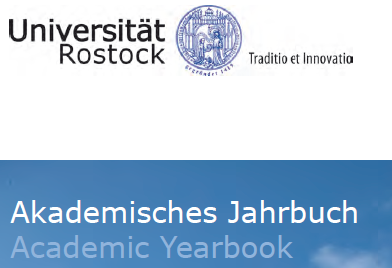 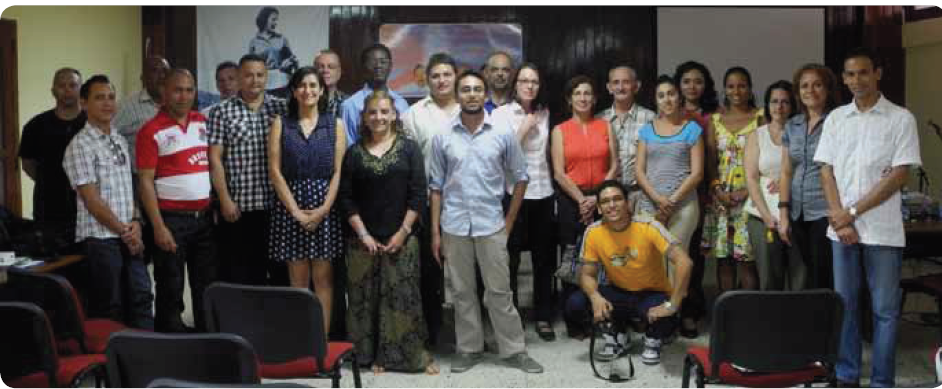 22.02.2015
©  2009  UNIVERSITÄT ROSTOCK | Agrar- und Umweltwissenschaftliche Fakultät
13
2014 – main outcomes
Strengthening of cooperation between the institutions
Study and working stays of 24 scientist at 6 different institutions

2 	D – Cu
1	D - Ar
4	Co – Cu
1	Co – Ni
5	Cu – D
1	Cu – Ni
1	Cu – Co
3	Cu - Ar
3	Ni – Co
3	Ni – Cu
22.02.2015
©  2009  UNIVERSITÄT ROSTOCK | Agrar- und Umweltwissenschaftliche Fakultät
14
2014 – main outcomes
Strengthening of cooperation between the institutions

Further elaboration of the courses/modules regarding biodiversity and environmental issues
Special courses in the field of: 
E-learning/blended learning
Microbial diversity
Plant protection and biocontrol
Agro-ecology
Chemistry/Synthesis of molecules
Development of demonstration experiments
Literature surveys
Scientific qualification  / scientific studies in working groups
22.02.2015
©  2009  UNIVERSITÄT ROSTOCK | Agrar- und Umweltwissenschaftliche Fakultät
15
2014 – main outcomes
Improvement of the quality in education

Course: e-learning/blended learning UNA
MOOC – Bioenergy and renewable resources – Rostock

Evaluation
Assign the responsible person for each module/course
Questionnaire (responses from three universities)
22.02.2015
©  2009  UNIVERSITÄT ROSTOCK | Agrar- und Umweltwissenschaftliche Fakultät
16
Evaluation
1.    Name of the module?
2.    Number of credits
3.    How many % of the total time for this module do the students have to be present in lectures or seminars and how many % do they have to work for their own?
4. Practical course or training? How many % of the time of the module are calculated for this practical part?
5.    How many and what kind of documents do the students get from the lecturers? In which way (download, copies, ppts, …)
6.    Kind of test (for example: written test, 180 min, oral examination 30 min, documentation, …)
7.    What is the main difference to classic modules?
22.02.2015
©  2009  UNIVERSITÄT ROSTOCK | Agrar- und Umweltwissenschaftliche Fakultät
17
2014 – main outcomes
Knowledge transfer

Programs in La Plata and UNA


Projects homepage
www.auf.uni-rostock.de
General description and presentations from the workshop 2014

All are invited to provide relevant documents/information
22.02.2015
©  2009  UNIVERSITÄT ROSTOCK | Agrar- und Umweltwissenschaftliche Fakultät
18
2015 – tasks and milestones
Report 2014 - Financial issues and projects outcomes – Deadline 28 Feb 2015
Workshop Bogotá and Field trip Villaviciencio
14 Modules need to be reworked/extended regarding aspects of biodiversity 
Courses in blended learning
Instruments of evaluation are developed – first pre-tests
Projects homepage – should be located in LA
Knowledge transfer – list of authorities, organizations etc. which are informed about the outcomes of our project

Successful results only possible in close cooperation between all partners
All partners can get profit from the project outcomes
22.02.2015
©  2009  UNIVERSITÄT ROSTOCK | Agrar- und Umweltwissenschaftliche Fakultät
19
Adventages
Collaboration in education
Distribution of module contents between the partners
English module contents
Evaluation of study  courses


Financial support for travels and academic exchange
For senior scientist, PhD students and master students
Research activities and partner institution
Small equipment and services
About 60 000 € per year


Increased visibility of institutions
Official homepage of DAAD
University of Rostock

Third party funds
22.02.2015
©  2009  UNIVERSITÄT ROSTOCK | Agrar- und Umweltwissenschaftliche Fakultät
20
[Speaker Notes: Usually more focus on research]
E   D   U   N   A   B   I   O
BB
Successfull workshop 2015!
AGROBIODIVERSIDAD